М И Н И С Т Е Р С Т В О      О Б Р А З О В А Н И Я    И    Н А У К И     Р Е С П У Б Л И К И     К А З А Х С Т А Н                     
SATBAYEV UNIVERSITY
Металлургические процессы, теплотехника и технологии специальных материалов(кафедра)Special units of Extractive Metallurgy(дисциплина)
Principles of Extractive Metallurgy
Lecture № 1
 2  академических часа
Чепуштанова Татьяна Александровна
(ФИО преподавателя)
Ассоциированный профессор, доктор PhD, к.т.н.
tanya2305@list.ru 
 (Электронная почта преподавателя )
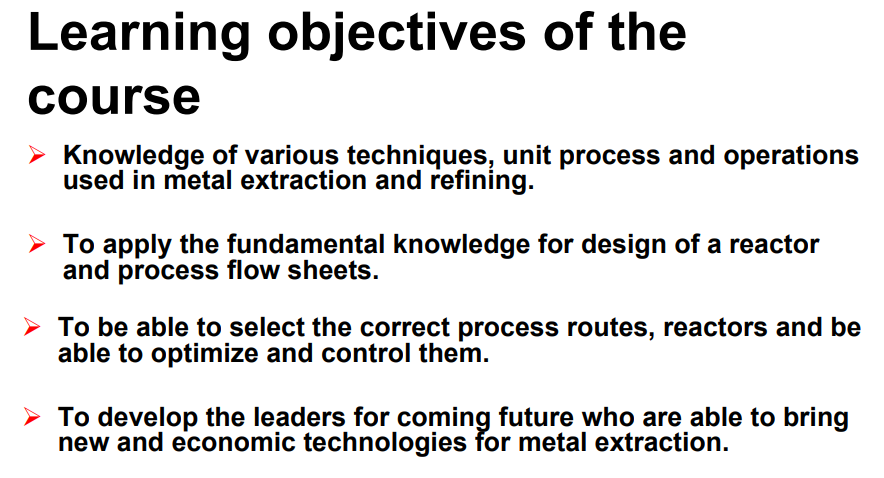 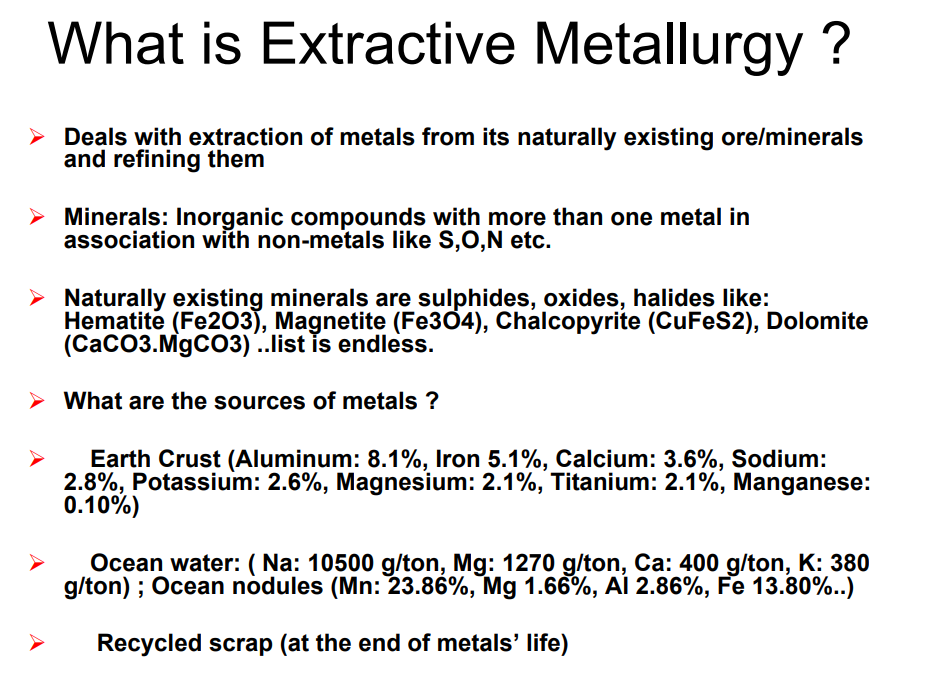 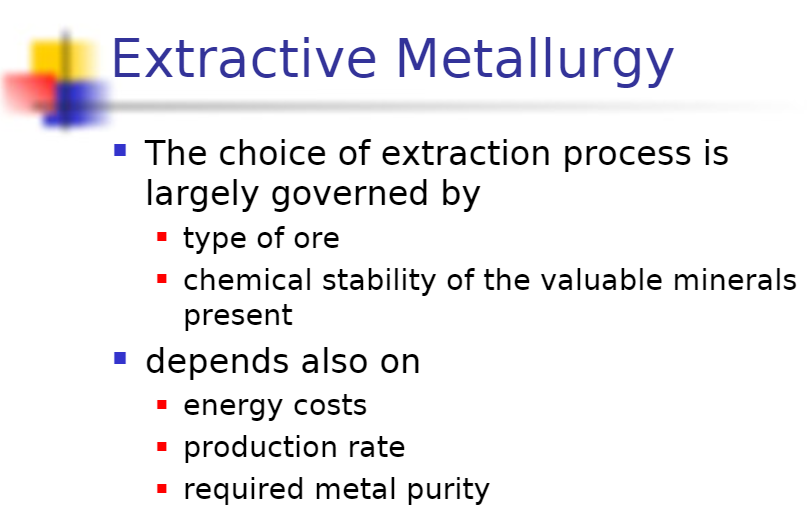 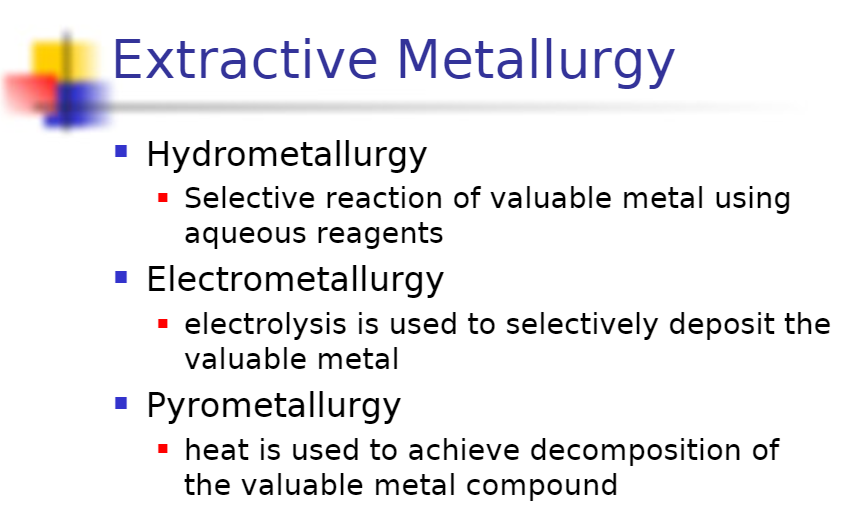 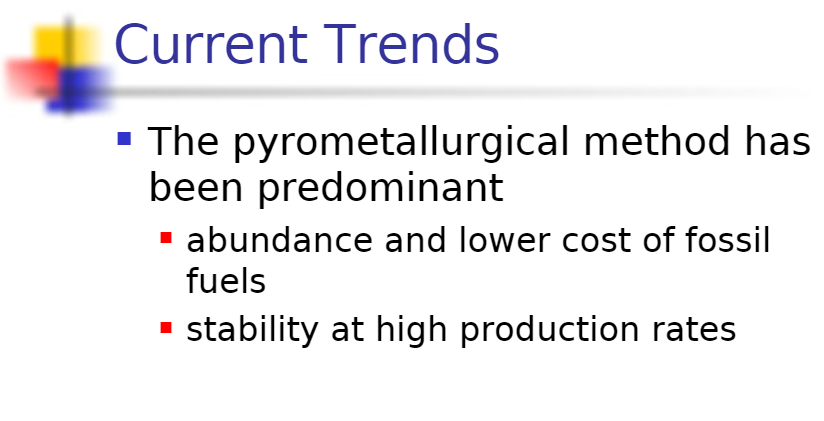 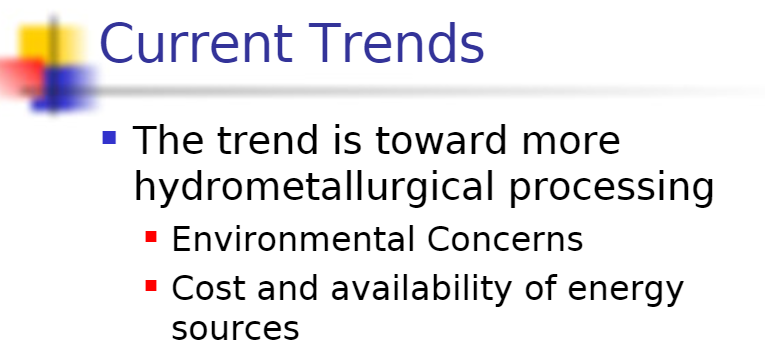 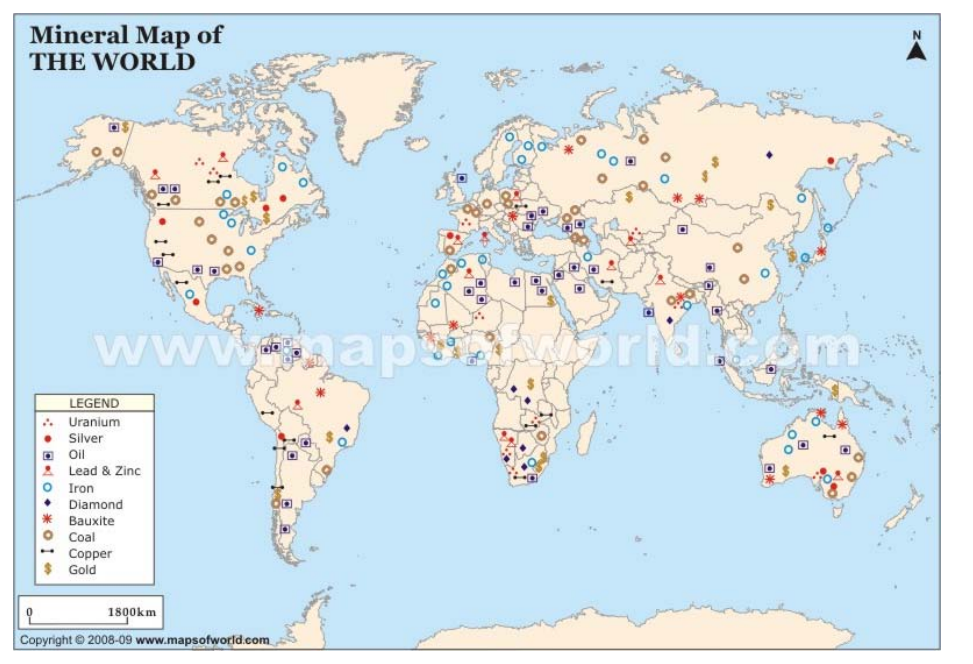 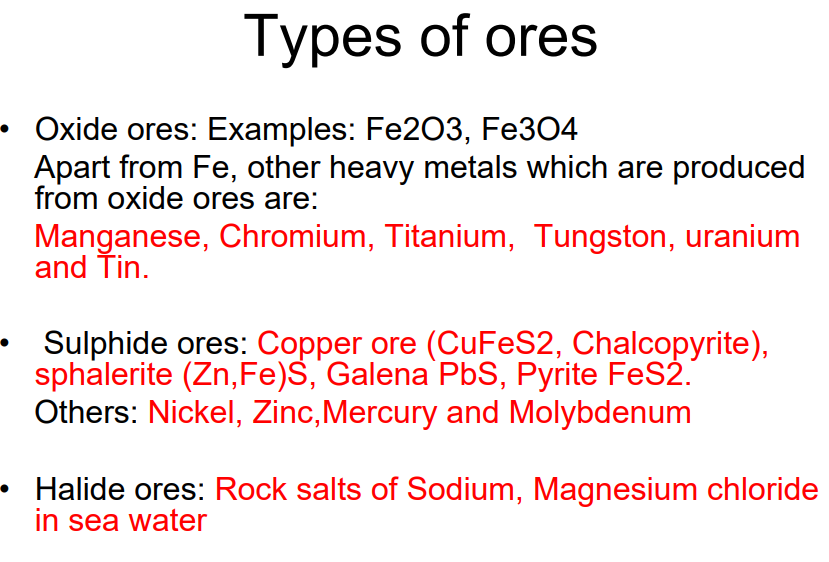 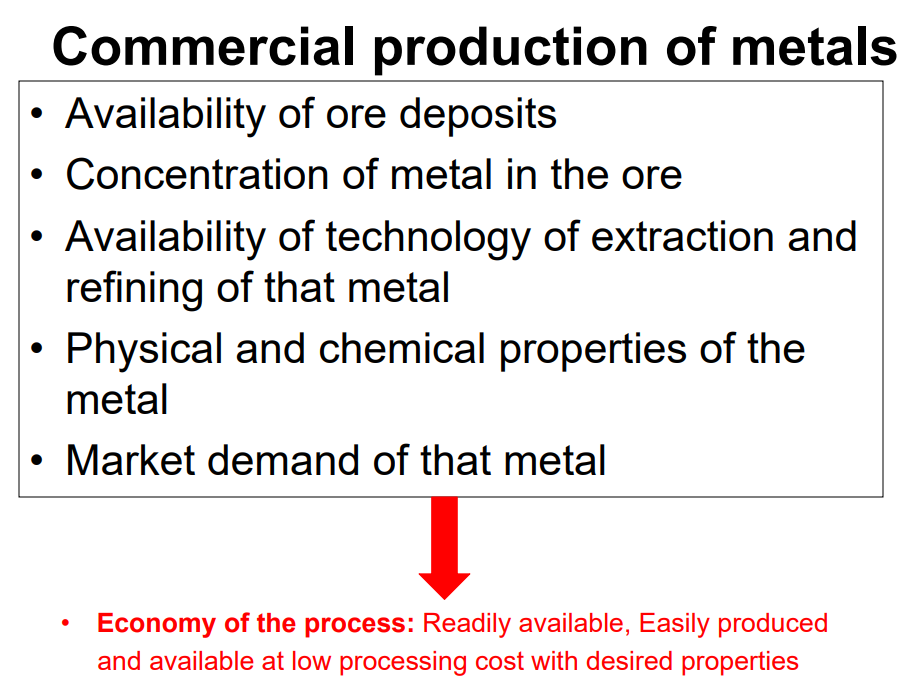 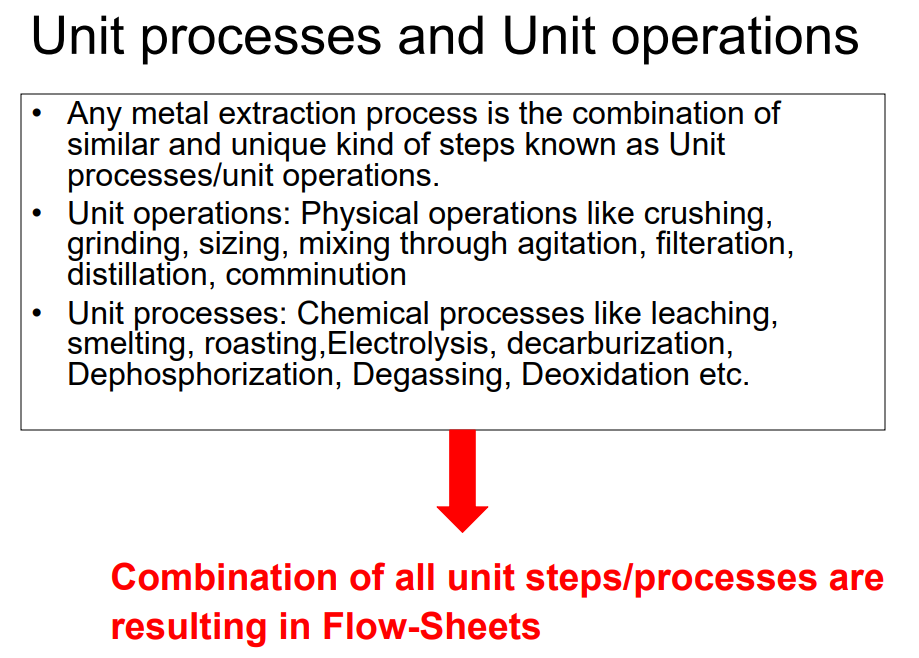 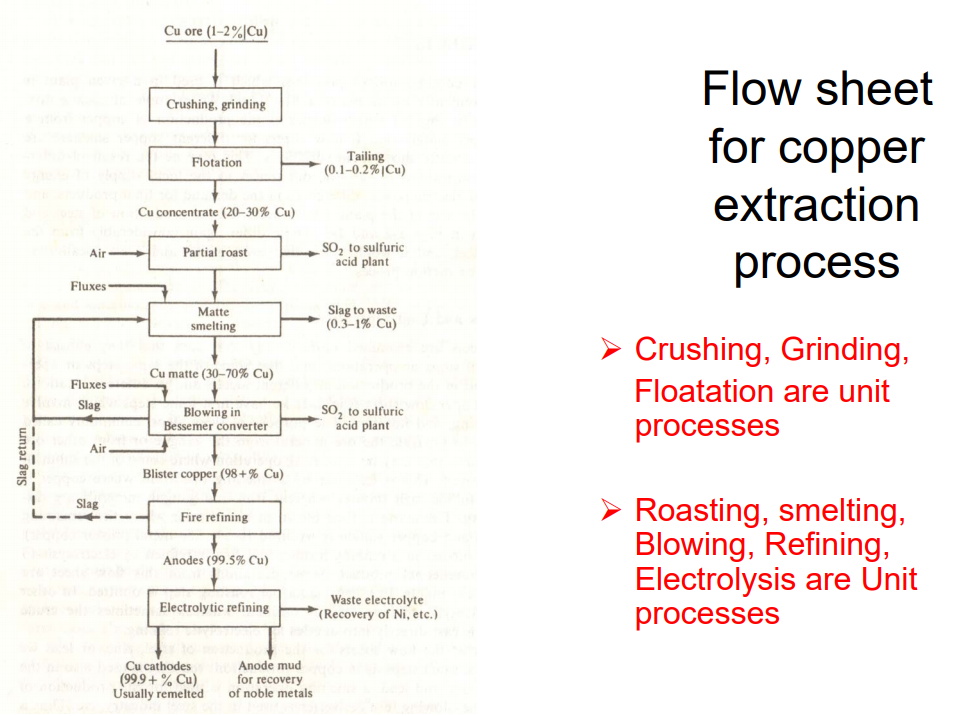 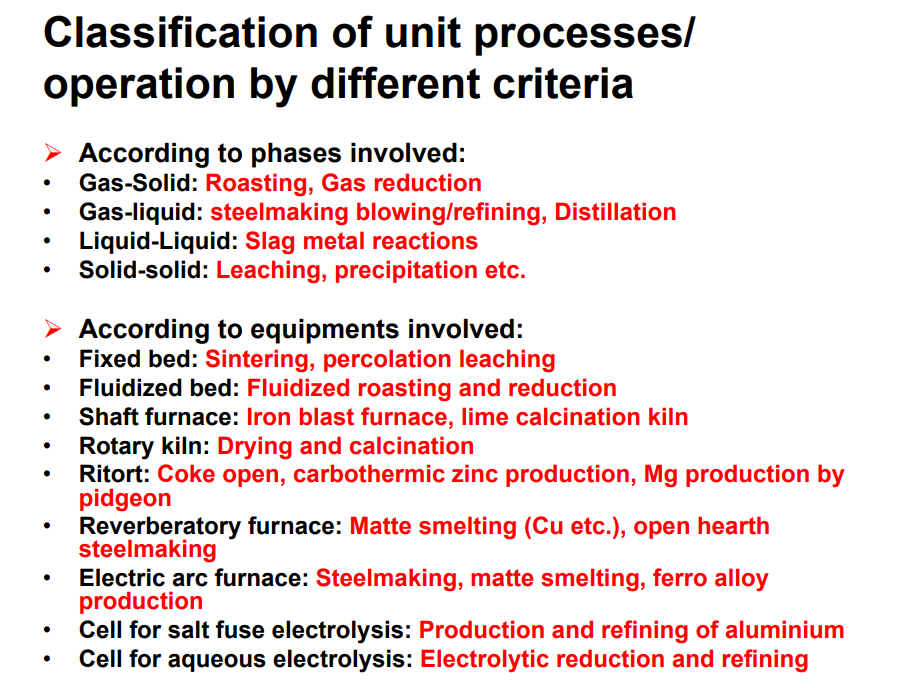 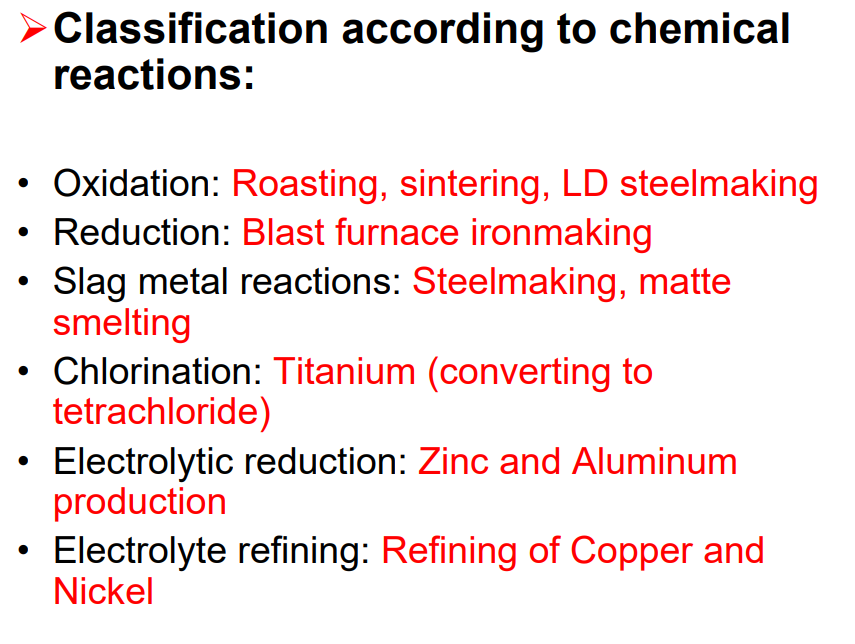 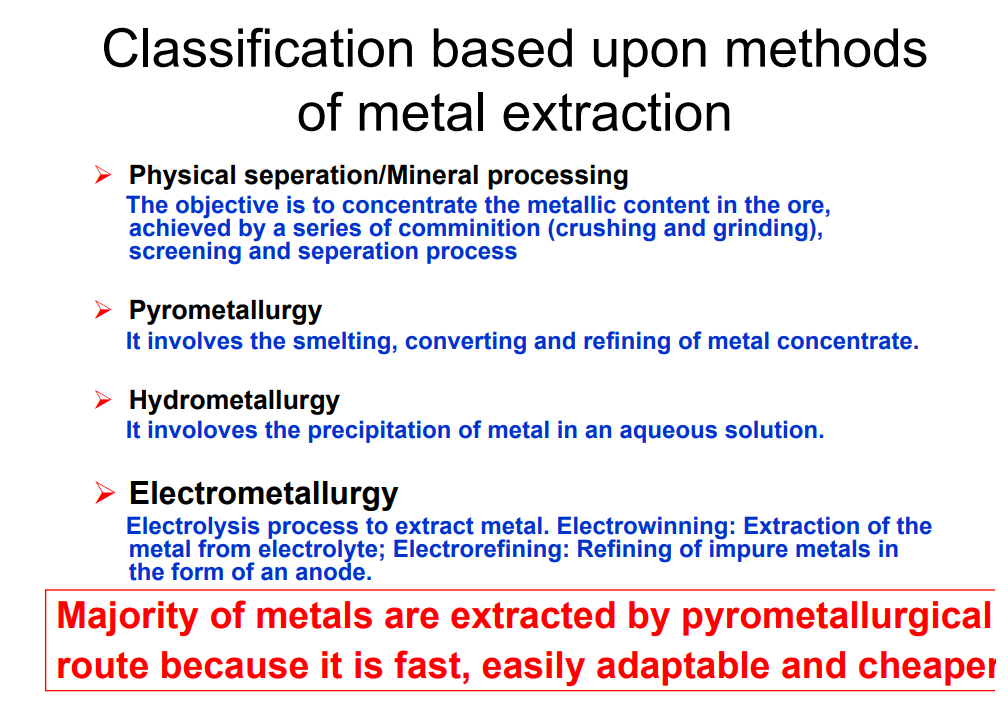 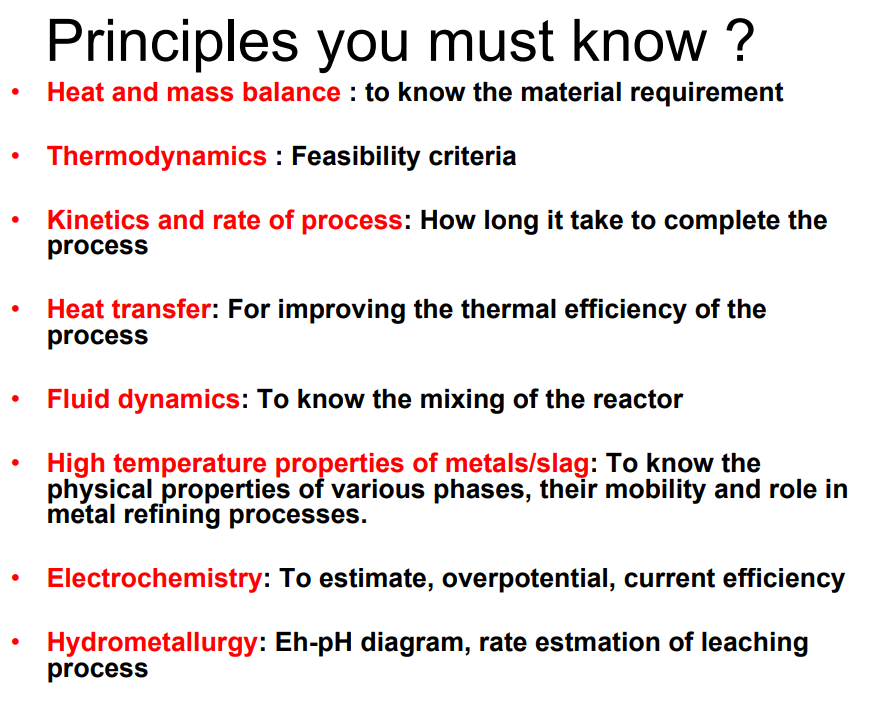 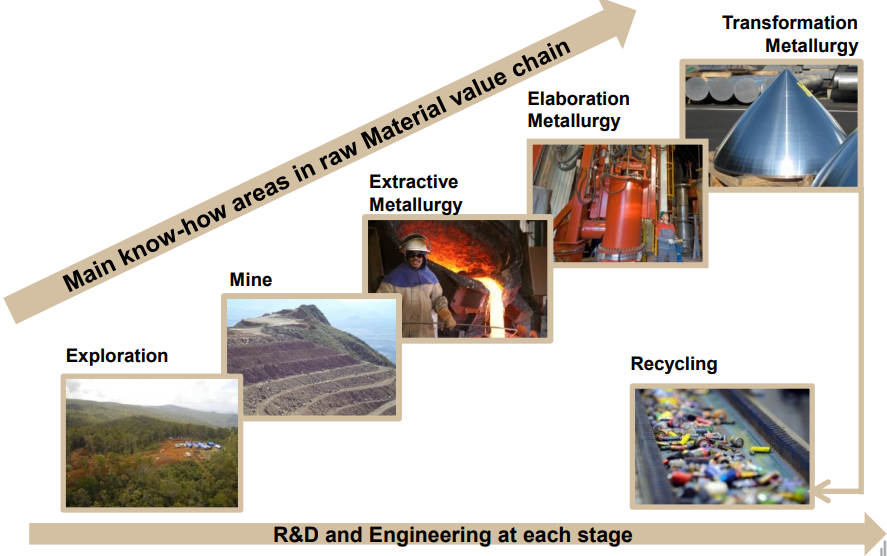 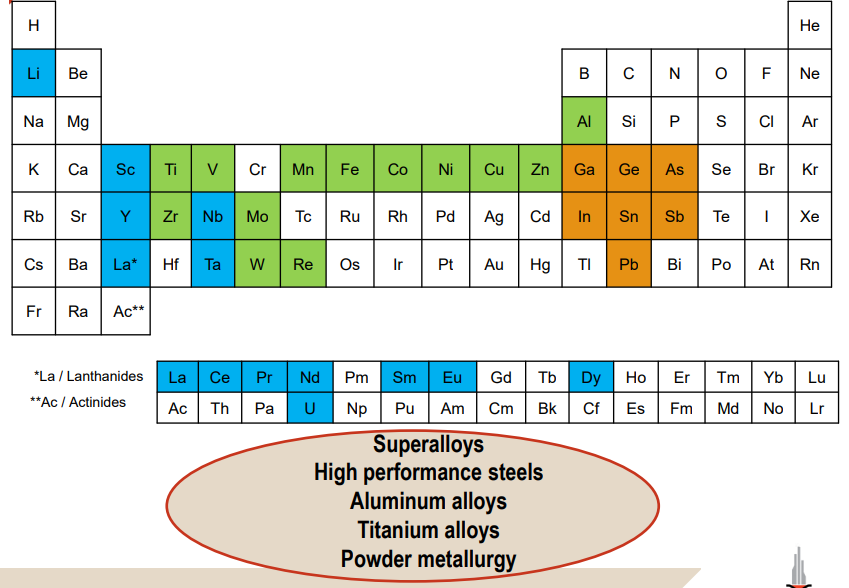 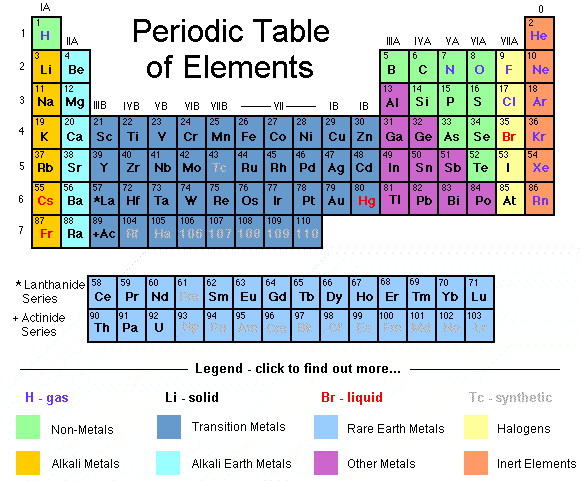 Chepushtanova T.A.
18
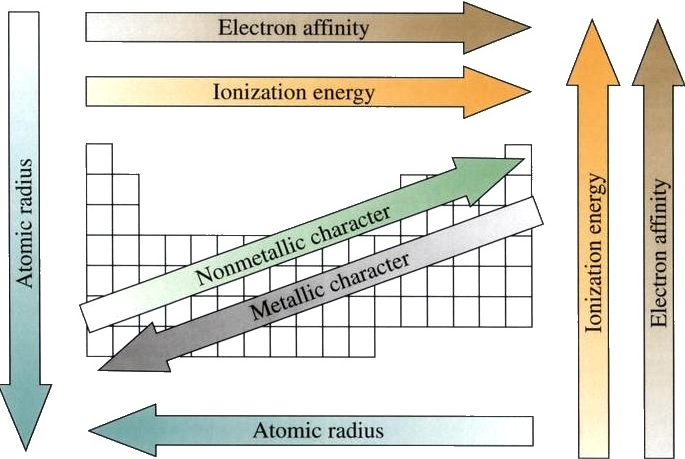 Chepushtanova T.A.
19
Периодическая система
Chepushtanova T.A.
20
Basic elements
Chepushtanova T.A.
21
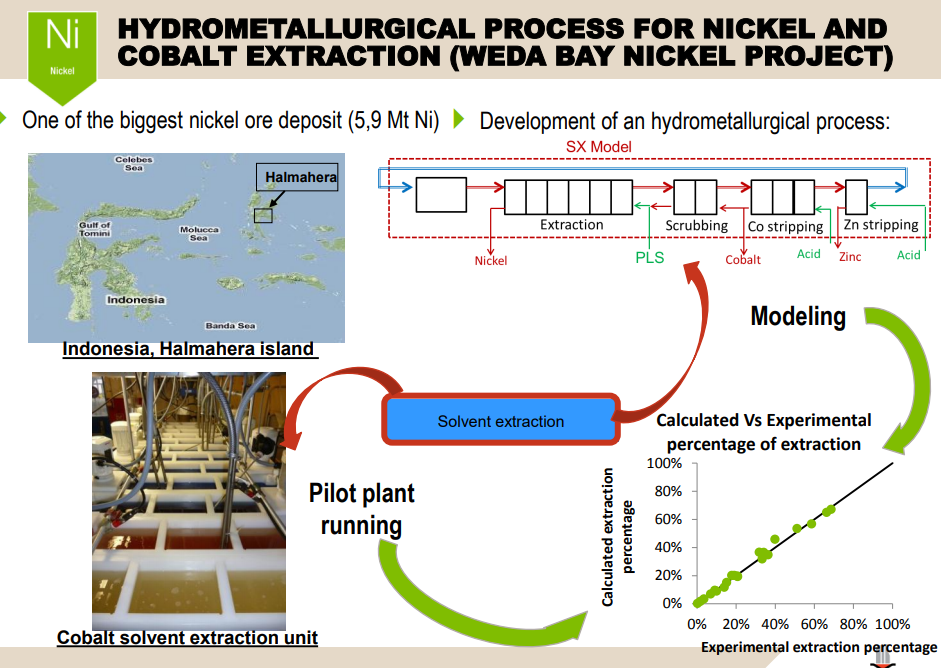 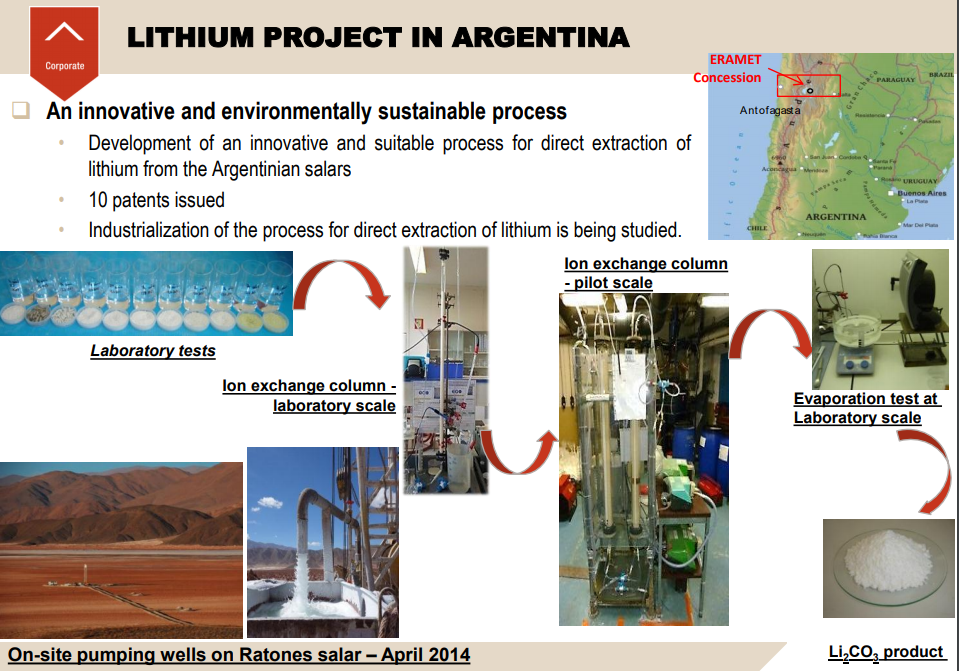 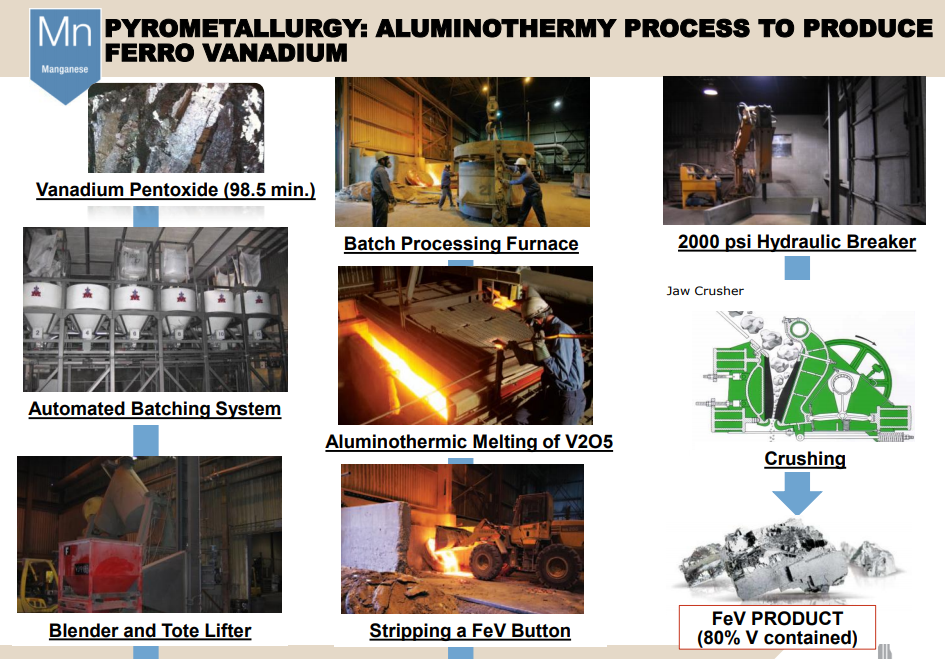 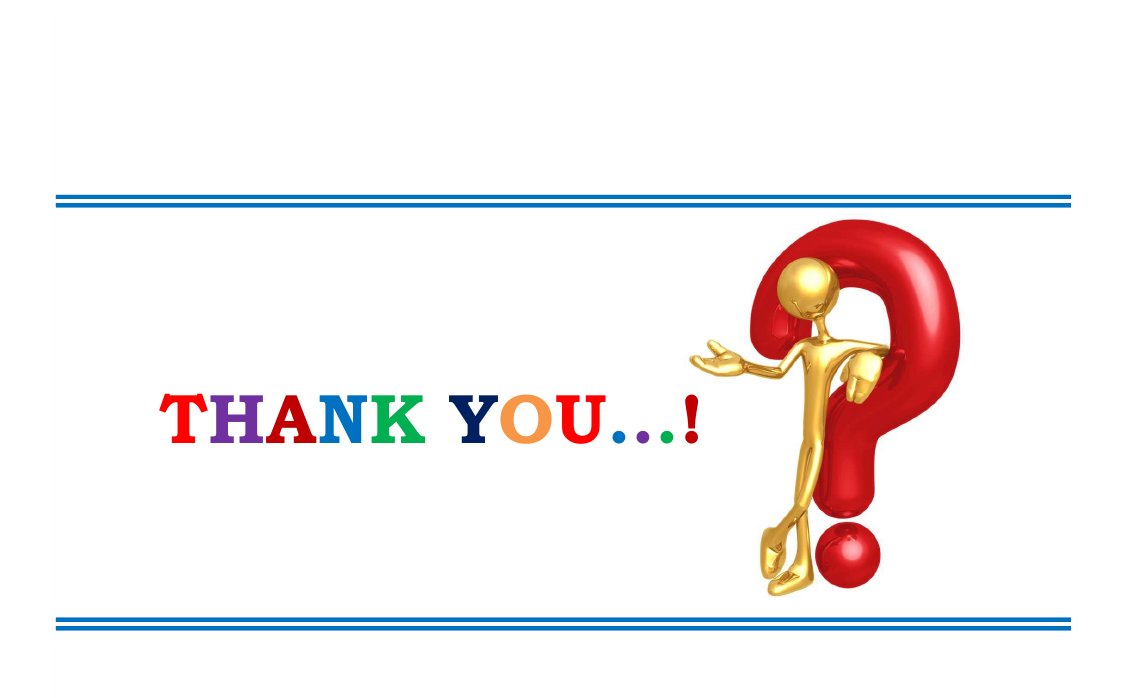 Chepushtanova T.A.
25